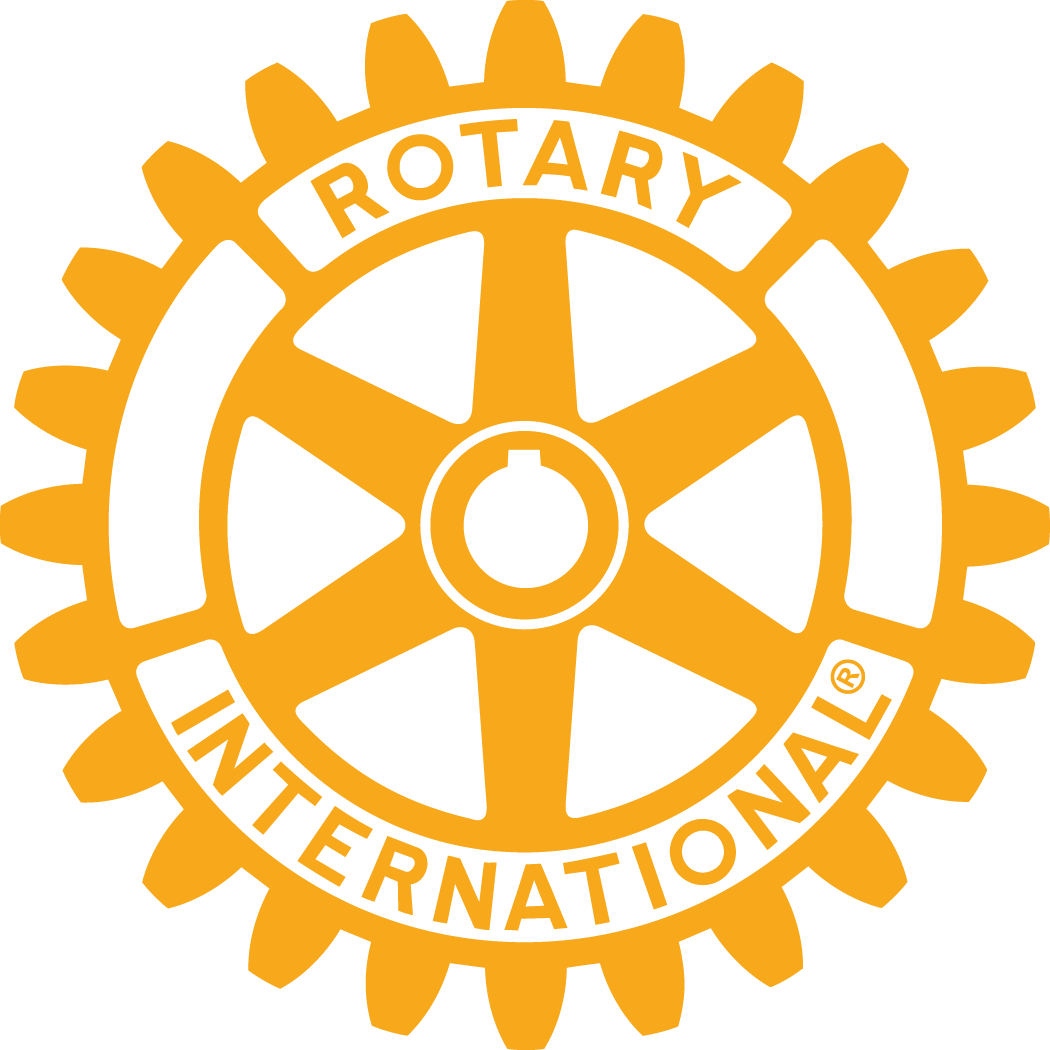 District Learning Assembly May 2 or 14, 2024 or June 18, 2024
Grants Qualifications Seminar
District Grants
District Grants: Objectives
Objectives:
To support short-term humanitarian projects that benefit a local community 
Offer the Rotary Club an opportunity to have hands on non-Rotarian and, when possible, family participation
District grants can be used to fund a variety of club projects and activities, including: disaster recovery efforts, Scholarships for any level or area of study, community outreach etc.
District Grants: Policy Guidelines
Eligibility:
         Every Club is eligible
           Clubs can participate in up to 2 grants
           One must be with a collaborating  district partner  
           Rotaract  clubs are eligible to apply through
                their sponsoring clubs and also be a collaborating
                district partner
           Must include “hands-on” participation with club members
           Projects are generally done locally
           Sending a check to another organization is not eligible
           Gift cards are not allowed 
           Clubs may repeat the same project every year – eg.
                Dictionary Project, Food Bank Support, Scholarships
           Grants cannot benefit a member or their relatives
District Grants: Policy Guidelines
Applications and Reimbursements 
           Initial Applications and Reimbursements for a Grant are 
                 available on Club Runner in the Grants Module 
                 https://njrotary.org
           The District Treasurer will reimburse the clubs 
                 when:
            The project and Final Report with receipts, 
                 documents and photos are completed and 
                 approved by the Grants Committee
District Grants: Grant Amount 2024-25
District Grant  amounts will be distributed to participating clubs 
Minimum DG ($500.00 club contribution + $500.00 Foundation match = $1000.00 DG)
Maximum DG ($3500.00 club contribution + $3500.00 Foundation match = $7000.00
District Grants: An Example
A             B         C
   1. Foundation Cost           $ 3500        $ 500       $750      
   2. Club Amount                 $ 3500        $ 500       $750
   3. District Grant                $ 7000         $1000     $1500
Clubs will be responsible for 50 % of the total cost of the project
Maximum District Grant  is $7000.
Minimum District Grant is $1000. 
District Grants over a $1000 require a Public Image plan for the project.
District Grants: Process 2024-25
Apply for Grants in the Grants Module in Club Runner on the District Website: https://njrotary.org 
Initial and Full Application ----- will be approved by the District Grants Chair
The Full Application ---- will be approved by TRF
Final Report after completion of the project with Receipts/Documents/Photos and approval by the District Grants Committee ---- will be required for reimbursement
Clubs do not have to wait until April 30, 2025 to submit their Final Report  and be reimbursed by the District Treasurer
District Grants: Important Dates
May 22nd  – Grants Module open for new applications
July 30th midnight – Hard deadline for the Initial and Full Application
After July 30th – Grants submitted to The Rotary Foundation (TRF) for approval
August/September – Clubs are informed if the Grants are approved by TRF or some adjustments are necessary
After TRF’s approval the clubs can begin the project, expend the funds and save all receipts, photos  and documents for the Final Report
District Grants: Important Dates contd.
April 30, 2025– All projects must be completed and the Final Report must be recorded in the Grants Module or the Club loses the grant
The unused funds will be returned to TRF
Instructions for District Grants Application and Final Report are available in the District Grant module in ClubRunner : https://njrotary.org under Grant Documents
District Grants: Qualification to Apply
Clubs must appoint a Foundation Chair
Grants Training Required- May 2 or 14, 2024 or June 18, 2024 (Qualifications Seminar) to be eligible for the District Grant
 2 members from the club must attend (Qualifications Seminar) – Club Officer, Club Foundation Chair-Elect, President-Elect or a Club Member designated by the President-Elect  
Clubs must have paid RI and Area 60 (District 7475) dues
President-Elects  must have attended PETS or  meet district PETS makeup requirements  
Clubs must have set Membership Goals, Polio Plus & Annual Giving by July 15, 2024
Each club should have at least two Foundation club programs during the year
One on Polio and the other on any other Foundation topic
The programs can be presented by the club’s Foundation Chair  or by any other Committee Chair
A list of the committee chairs will be posted on the District website https://njrotary.org
District Grants: Reimbursement Requirements
Club must be current with District and RI Dues.
Complete  Final report with receipts and photographs in the Grants Module on the District website : : https://njrotary.org 
Reimbursement will be paid after your grant is completed and the Final Report is uploaded to the Grants Module
Final Report must be filed by April 30, 2025 or the club loses the grant
District Grants: Contact Information
For questions or help:
                             Please contact:   
                                 
             Pamela Singh: District Grants Chair
             Email: pamelarsingh@gmail.com
             Telephone: H 908-226-1463  or 
                                  C 908-202-6608
                                         OR
             PDG Andy Calamaras: Foundation Chair
             Email: dimarc@att.net
             Telephone: C 908 400 5228
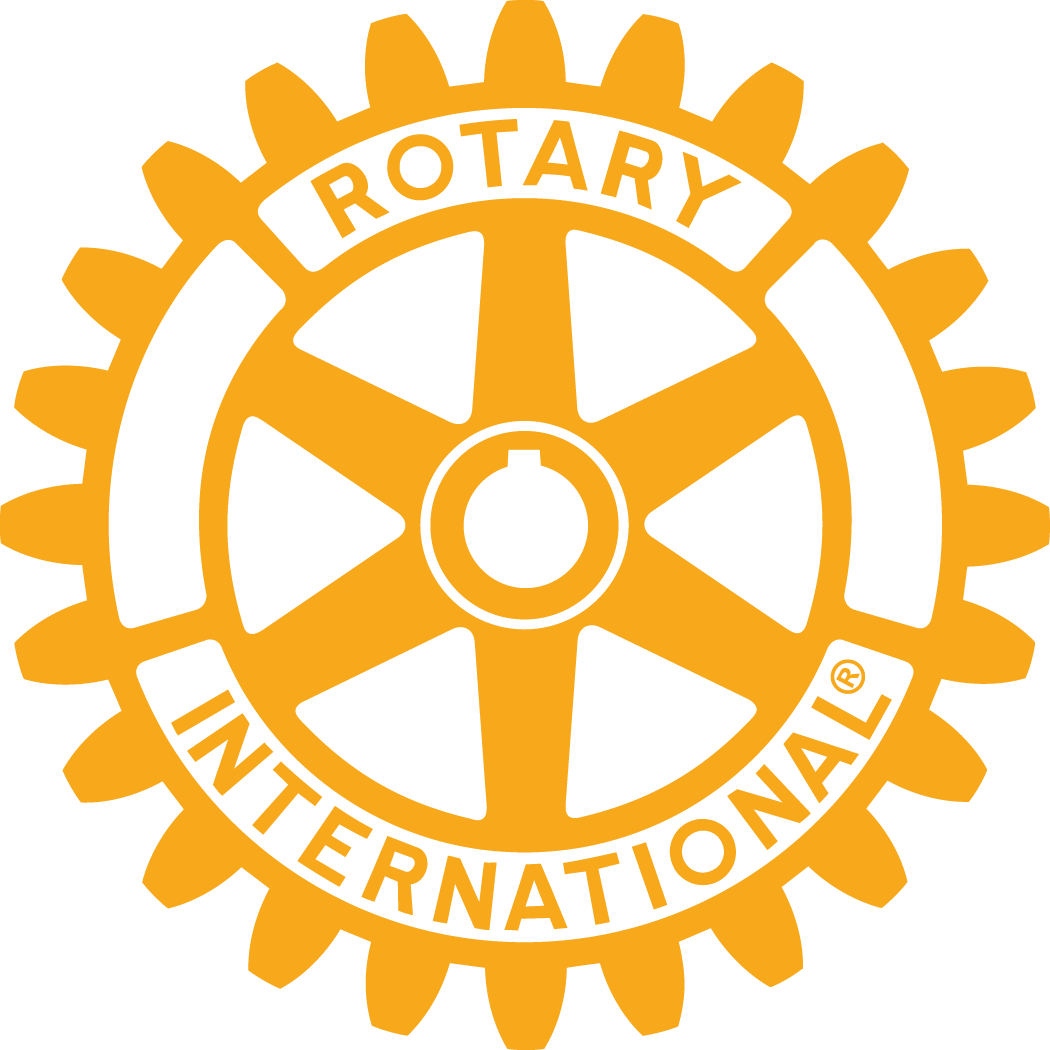 District Training Assembly May 2 or 14, 2024 or June 18, 2024
Grants Qualifications Seminar
Global Grants
Global Grants: Objectives
Global grants are grants given by the Rotary Foundation to financially support an International Project which has been sponsored by Rotary clubs in two different countries – host partner  (from the country where the project will be managed) and an international partner
Global Grants: Policy Guidelines
The role of the Host club is to arrange community assessment, manage project implementation  and submit reports to The Rotary Foundation
The Host Club must contribute a minimum of 15% to the grant
RF would like the grants to be ‘HOST DRIVEN’ – that is started by the host country
Global Grants: Process
The club should have all the information ready  prior to starting a new grant application
The information should include a Community Assessment Report explaining the details of the proposal
The details should include:
          Objectives of the project and how they align
          with RI’s areas of focus
          Who all will partner in the project
          Who will be the beneficiaries
          How will the success of the project be monitored
          Sources of funds (host and International club)
          Has the Host Club done any other Global Grants  projects
Global Grants: Process (contd)
The District Foundation Grants Committee  will confirm the  District Designated Funds (DDF) amount available for matching the grant
NOTE: The Global Grant application is available on the RI website
Reports need to be filed within two months of project completion and within twelve months of receiving the grant payment
Every twelve months thereafter  a report of the progress will have to be filed until  The Rotary Foundation (TRF) advises the club that the reports are no longer needed
RI does not allow grants to finance building and solar panels
Global Grants: Foundation Grants Committee
The District Foundation Grants Committee  
                                 consists of :
             District Governor Jeannie Tsukamoto
           Foundation Chair: PDG Andy Calamaras 
                  Grants Chair: Pamela Singh
Global Grants : Financing the Projects
Global Grants are on a First Come, First Serve basis - apply early in the year. The Rotary Foundation (TRF) approves on a year-round basis
Global Grants must total a minimum of $30,000
District will match club 1:1 
Max District DDF (to be determined) per grant irrespective of how many partner  clubs are involved
Approach other clubs in D60 (D7475) to join the global grant
TRF will match 80% of DDF.  It no longer matches club or cash contributions
.
Global Grants: Qualifications
Same as for District Grants:
      Clubs required to attend the District Training Assembly
      Club goals entered in Rotary Club Central for 
       Annual Giving, Membership & Polio
       Must be current with District and RI dues

Additional Requirements:  
     Complete the Grant Management Seminar (10courses) in the RI        Learning Center and provide the Completion Certificate  to the 
     Grants Committee Chair
     Sign MOU by Club President and President Elect and submit to RI Grants Officer
     Club may NOT have any overdue reports from previous global  grants
Global Grants: References
www.rotary.org/grants
Guide to Global Grants
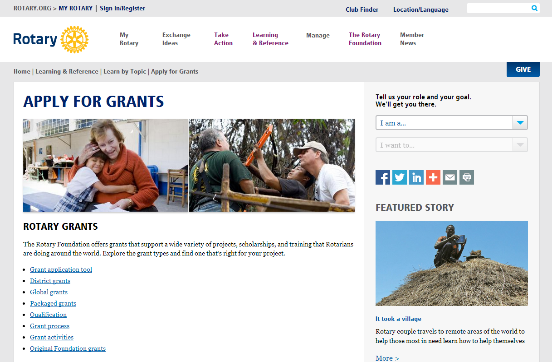 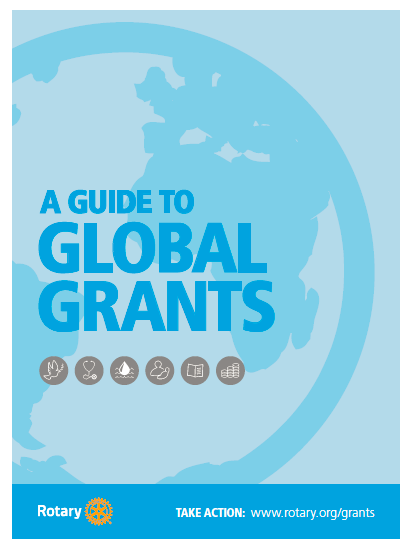